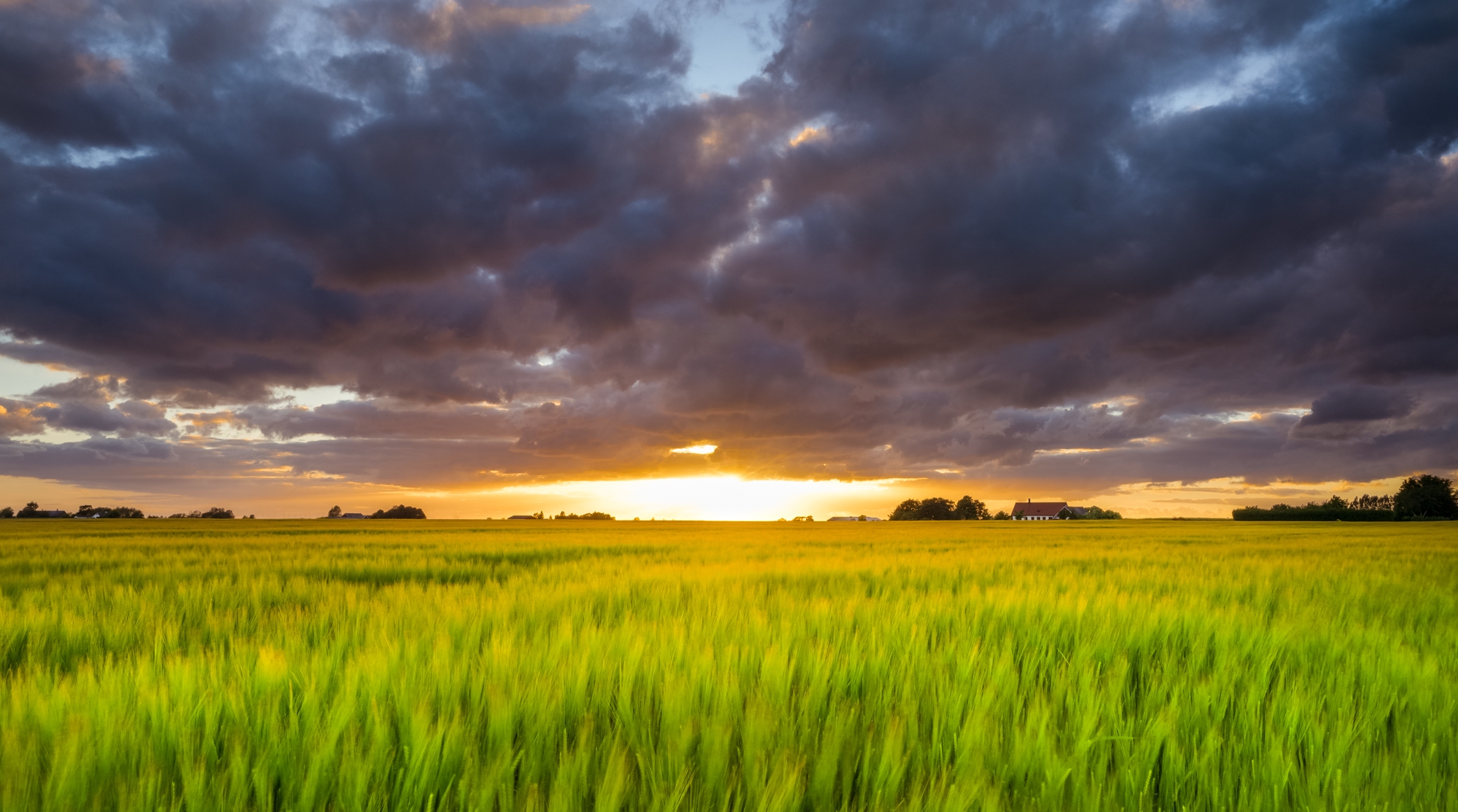 EEA-Eionet supporting the European Green Deal and beyond
Environmental knowledge and systemic approaches
Leena Ylä-Mononen| Ireland Country Visit| 17 October 2024
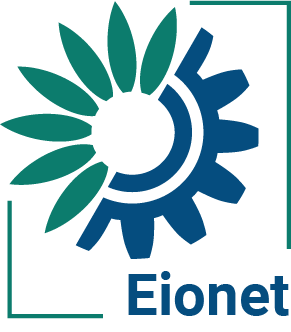 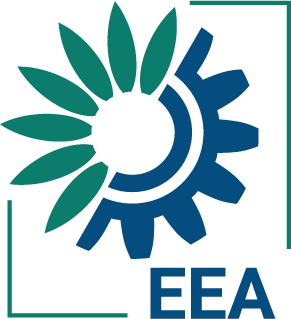 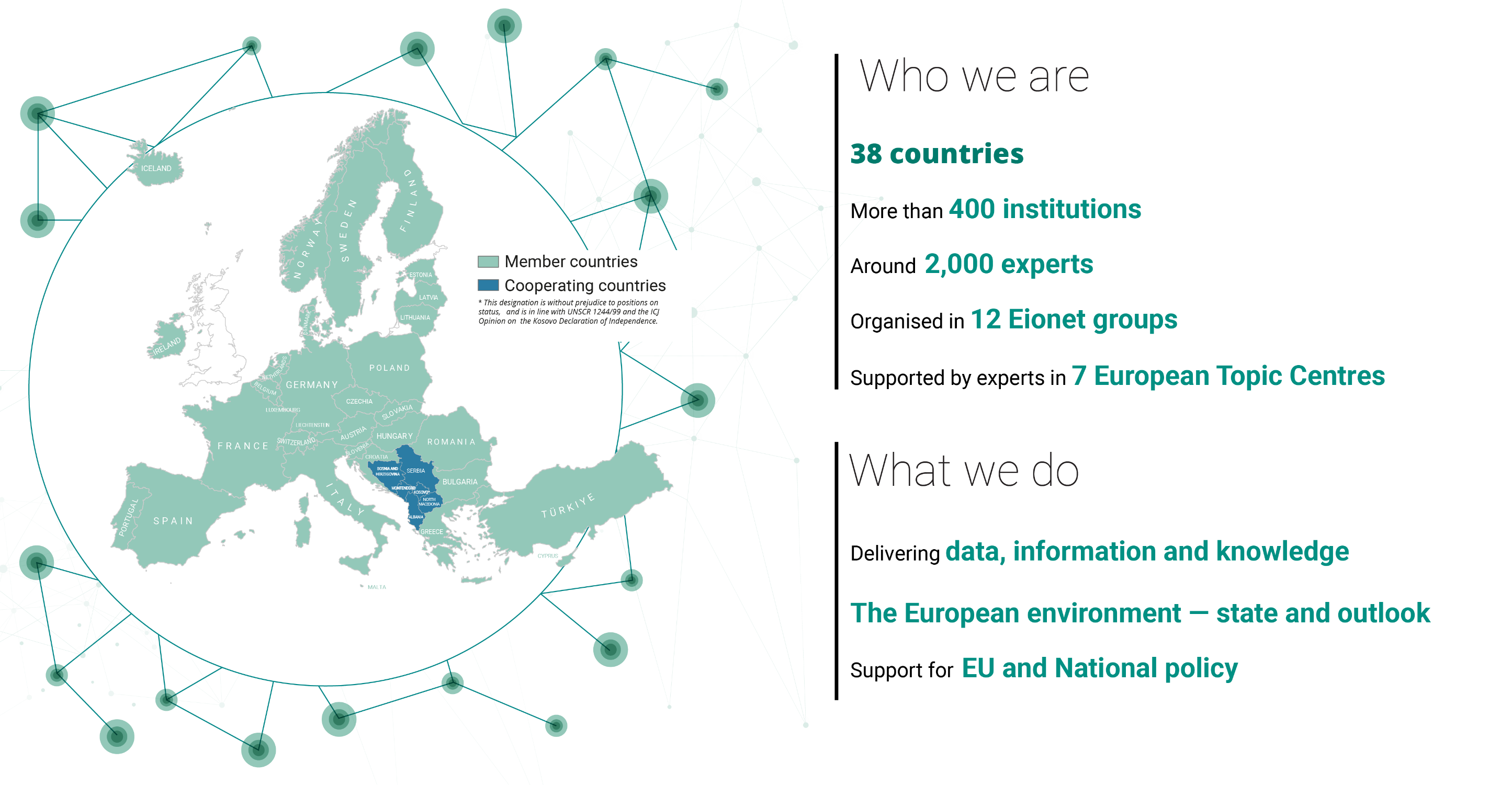 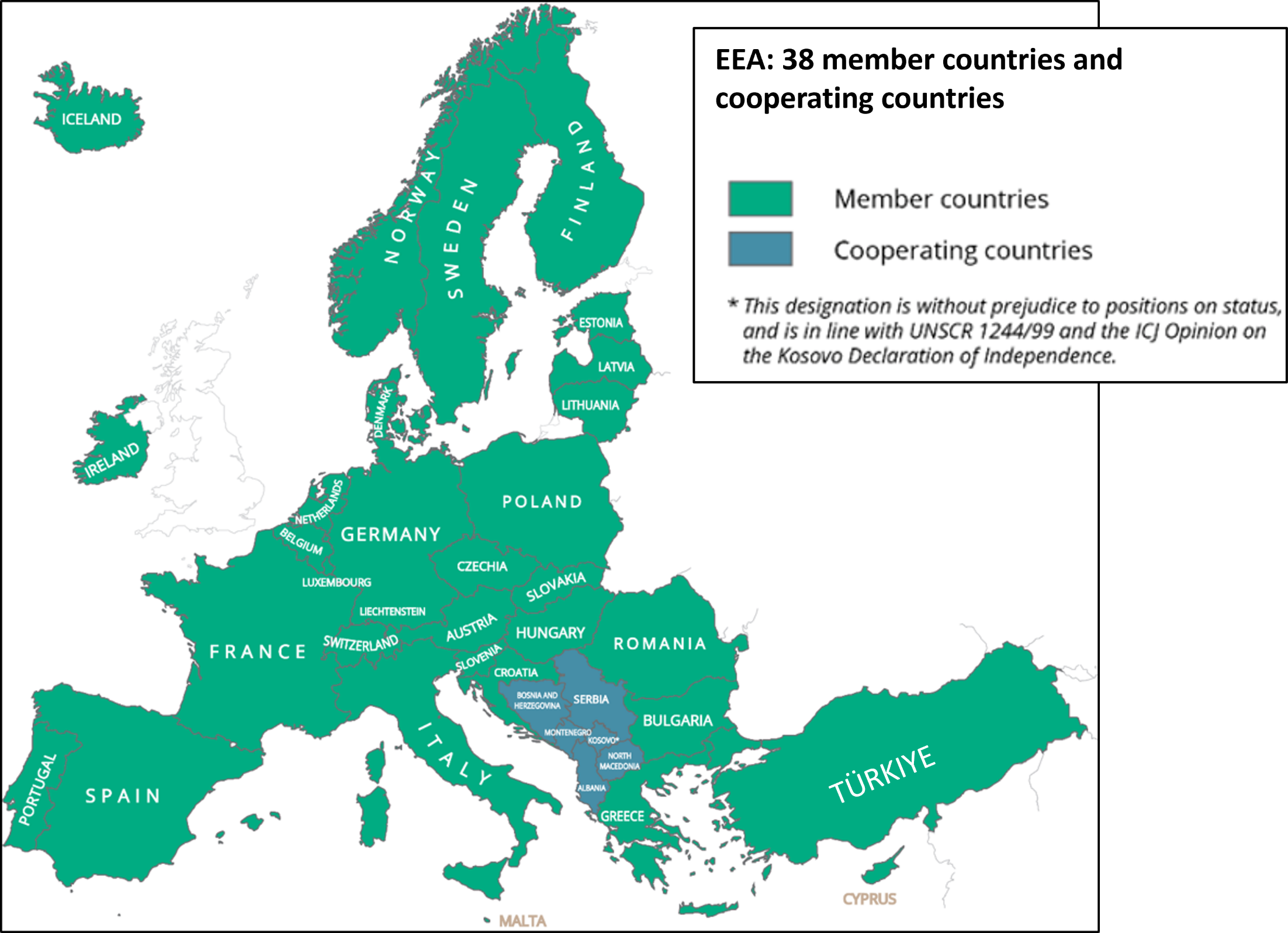 Informing
policy implementation
Assessing systemic challenges
What we do
Supporting countries:
Knowledgeco-creation, sharing and use
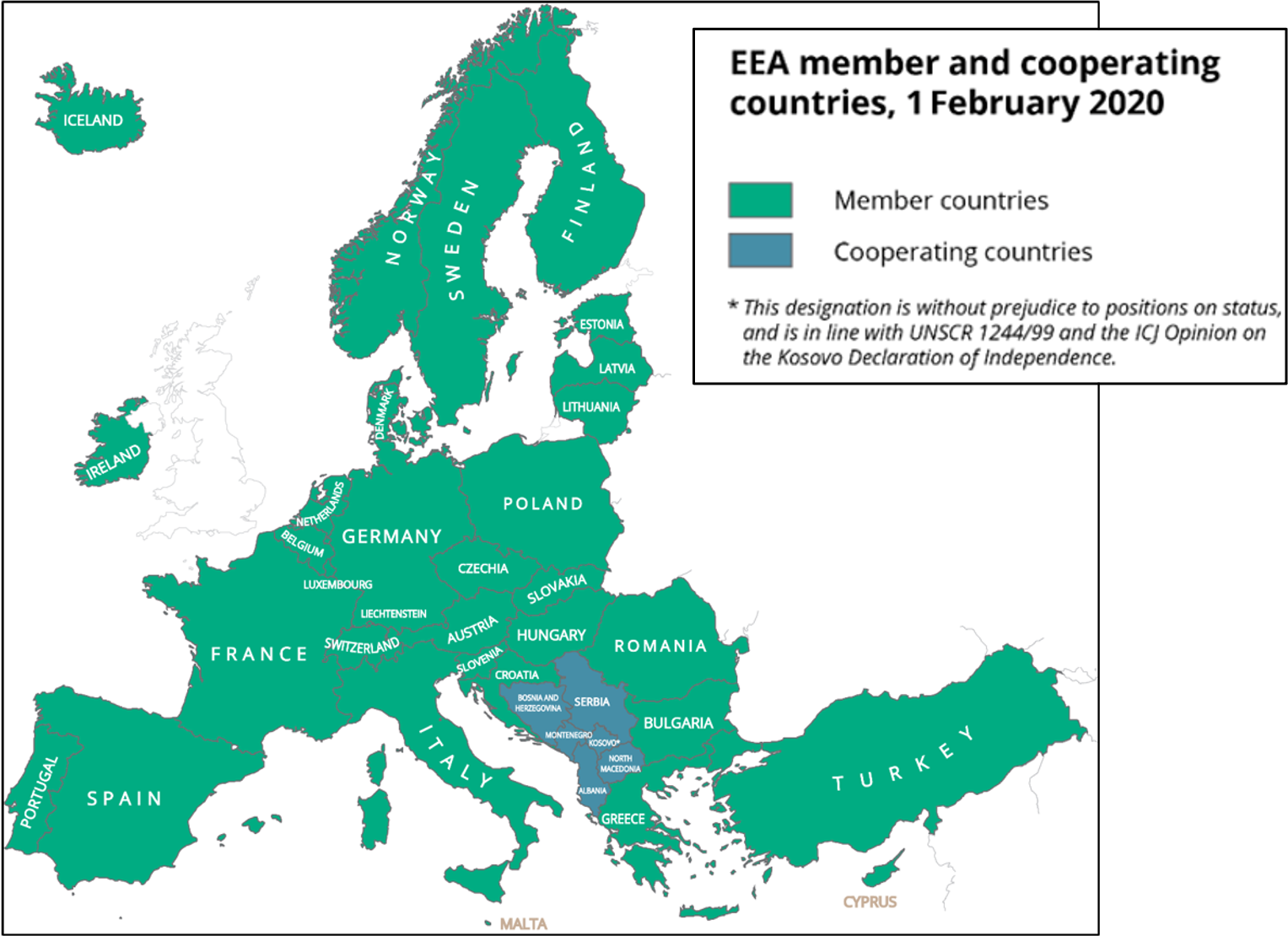 Management board
EEA countries
European Commission
European Parliament
Eionet
EEA
Scientific committee
Governance
EPA network
Our engagement in 2024: Country visits
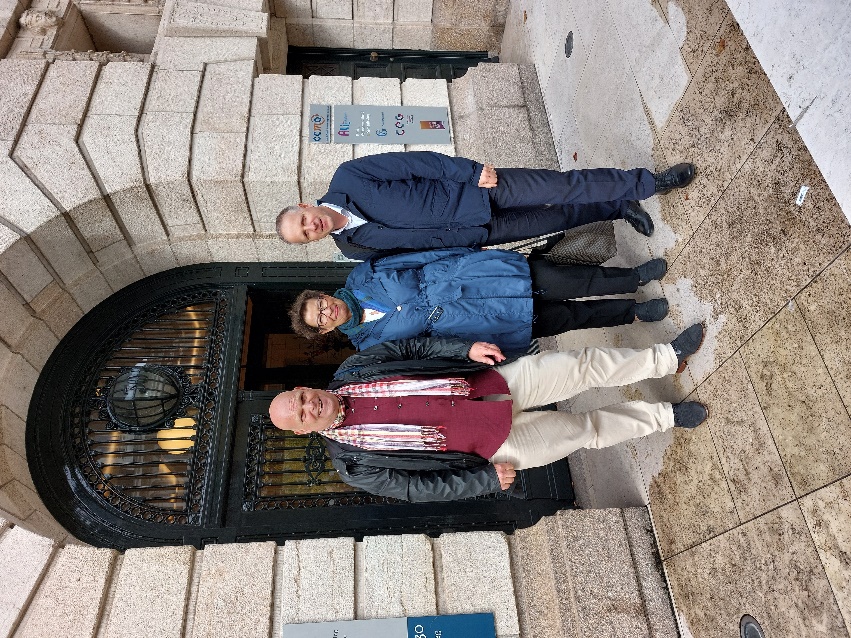 Recent visits
Austria, June 2024
Greece, September 2024
Netherlands, October 2024
Italy, October 2024
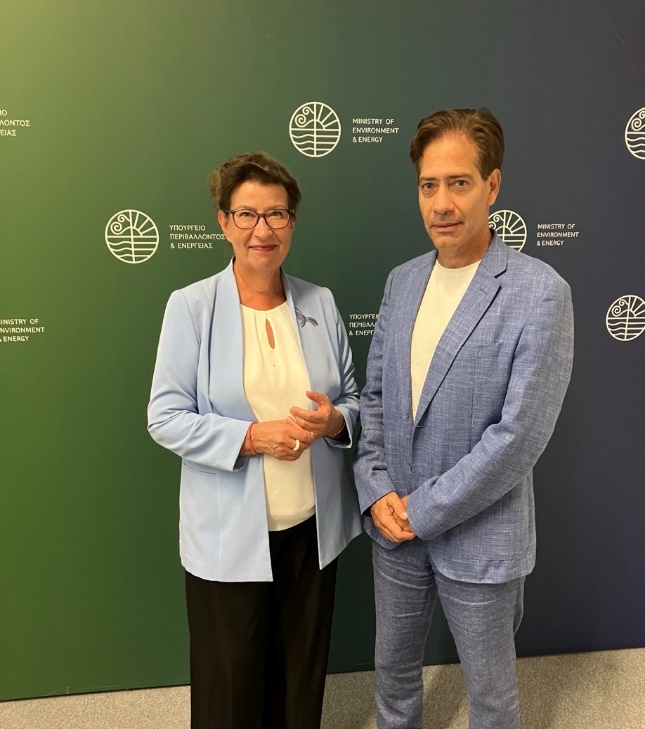 Upcoming visits
Belgium, November 2024
France, November 2024
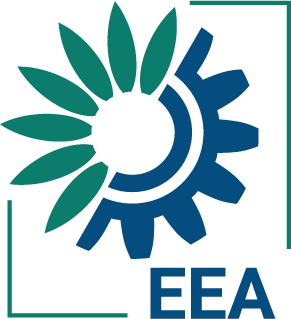 COUNTRY VISITS
EEA-Eionet: Supporting policy and shaping the policy discourse
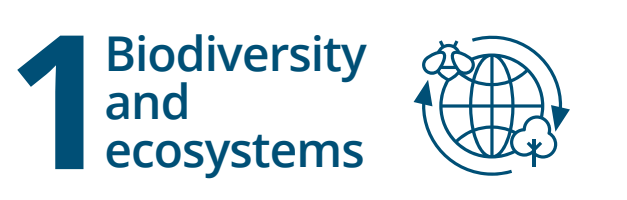 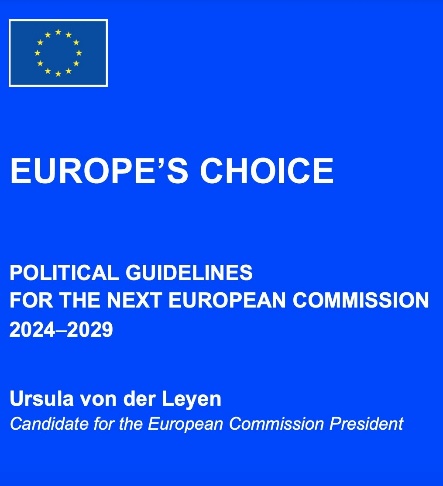 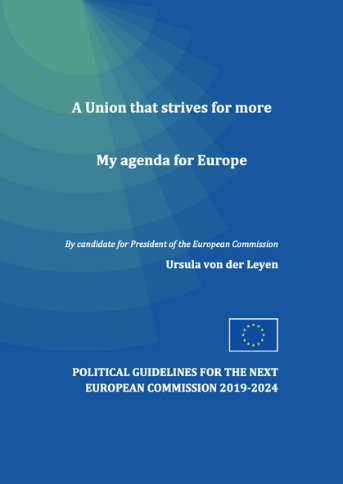 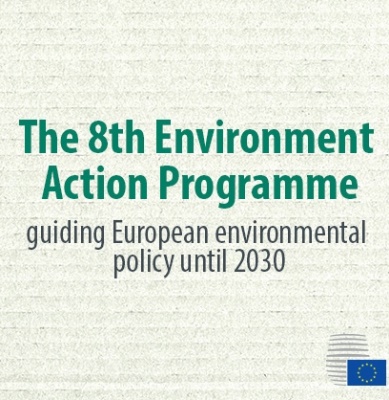 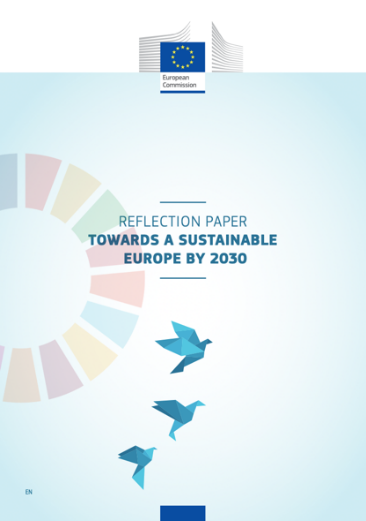 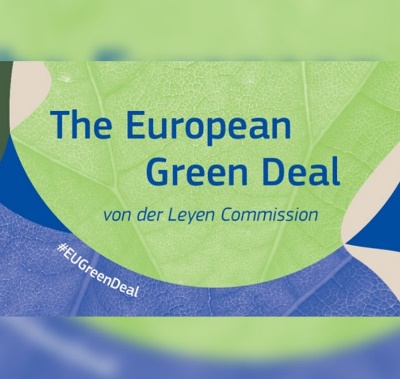 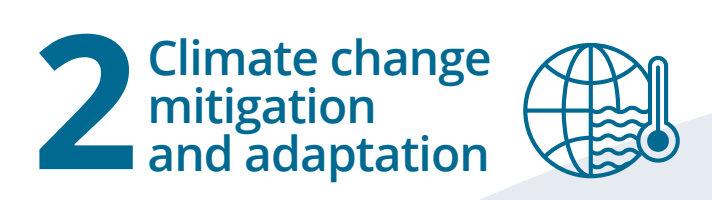 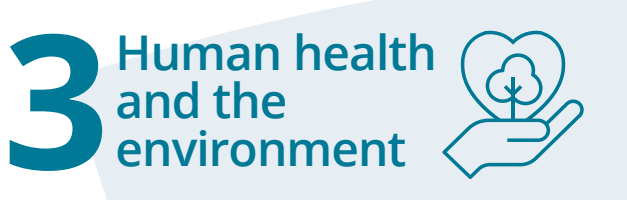 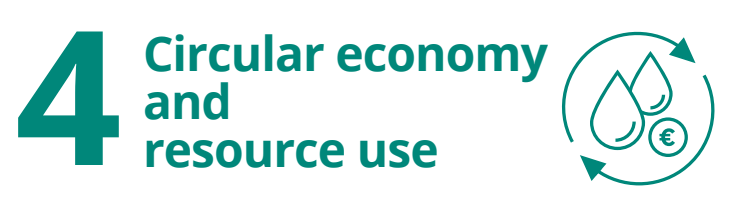 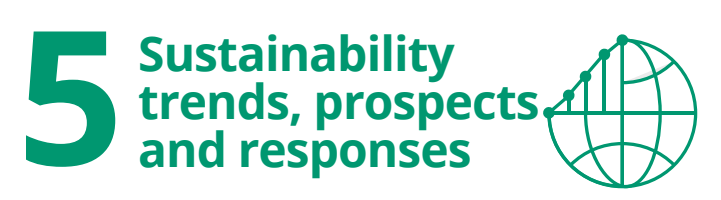 Recent flagship reports and briefings
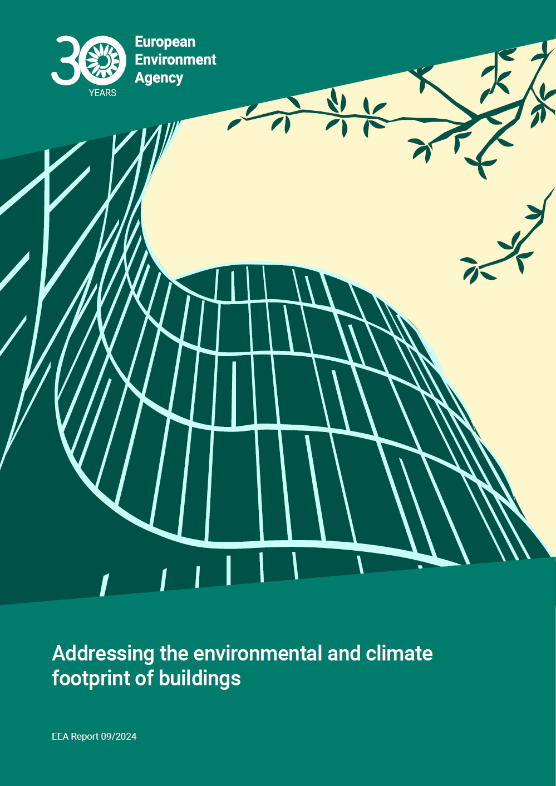 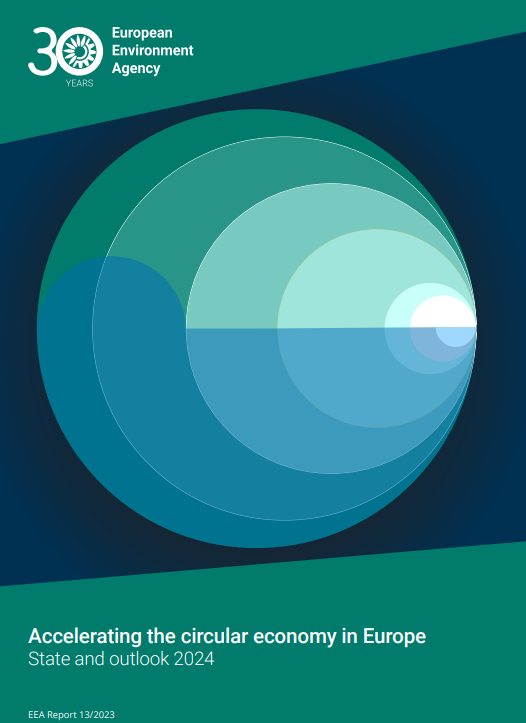 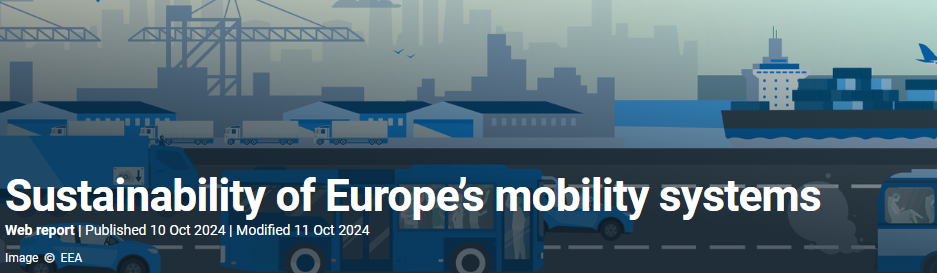 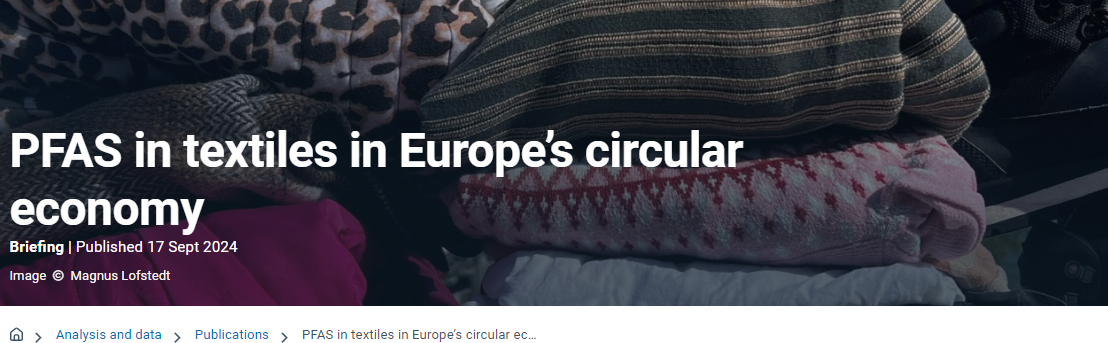 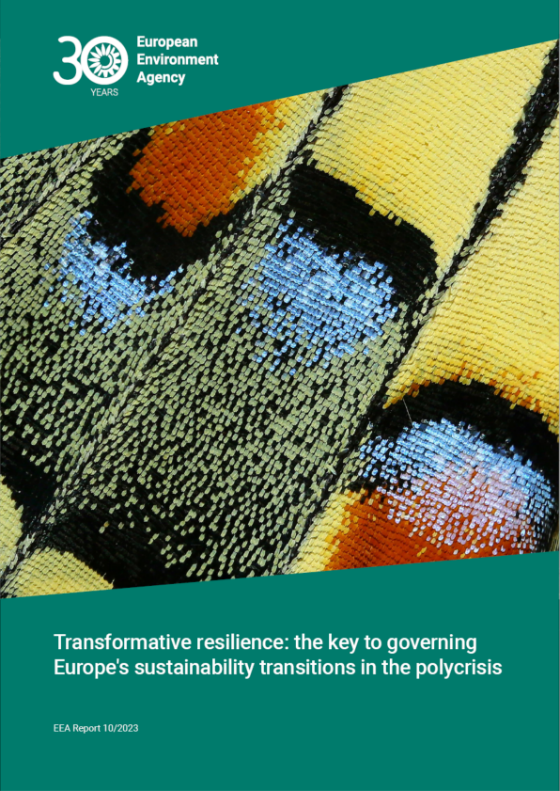 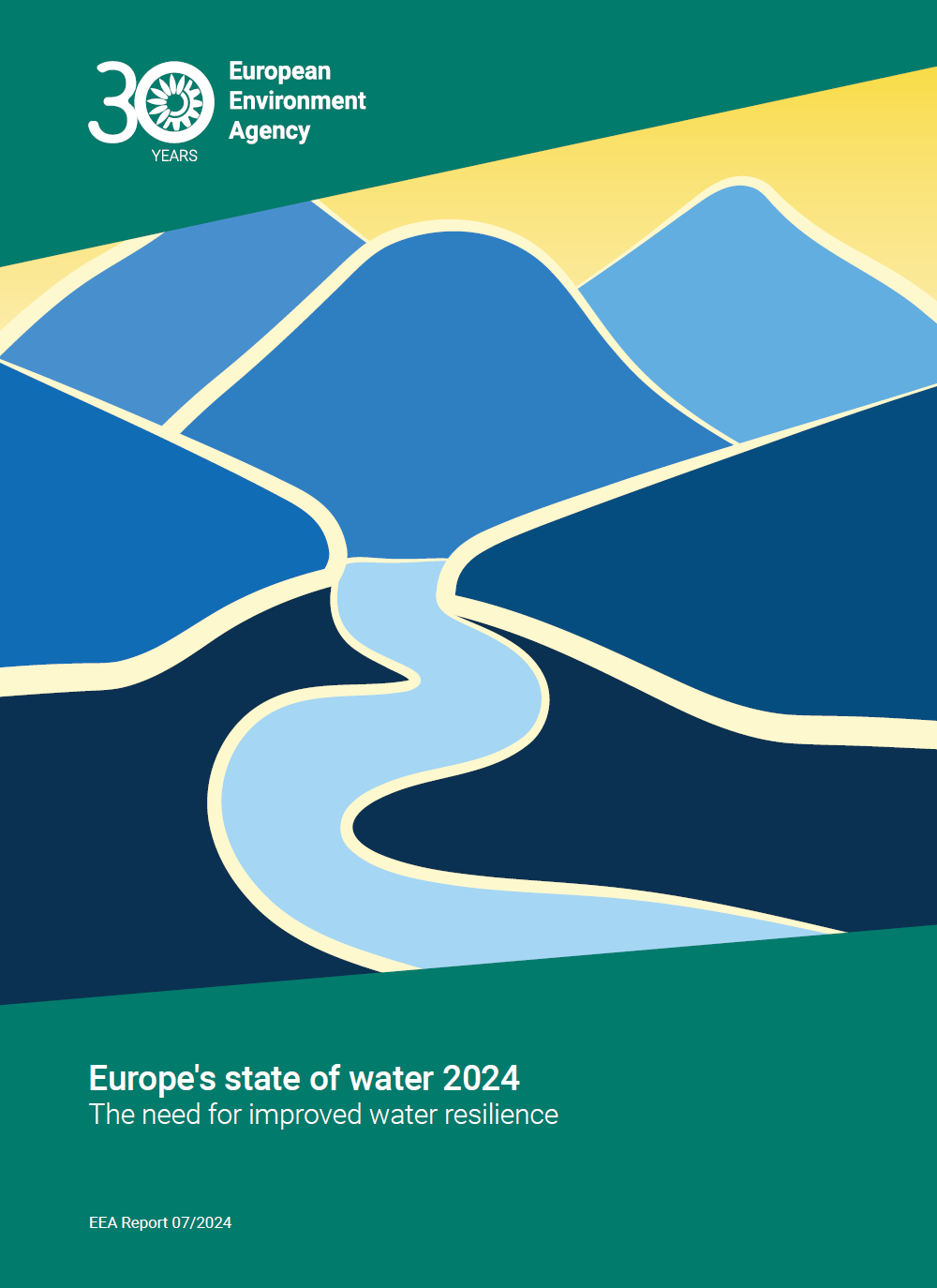 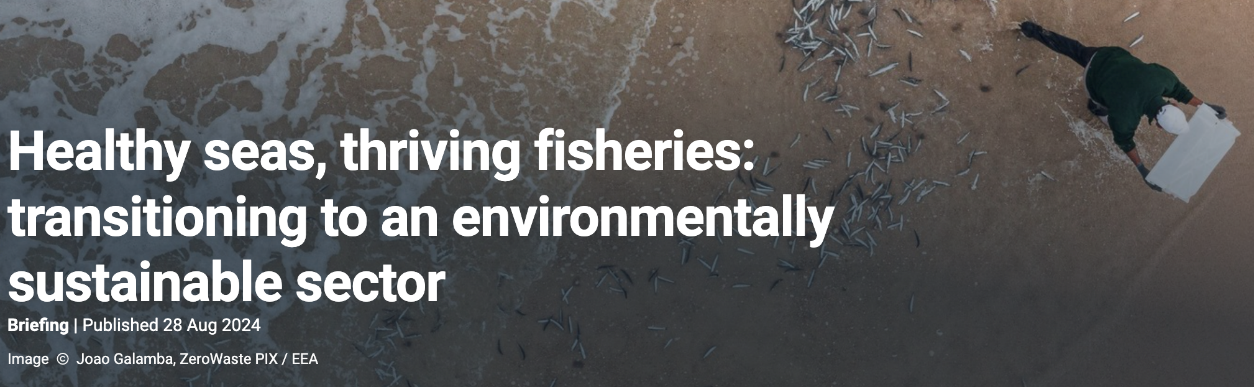 Urban adaptation
Key upcoming publications
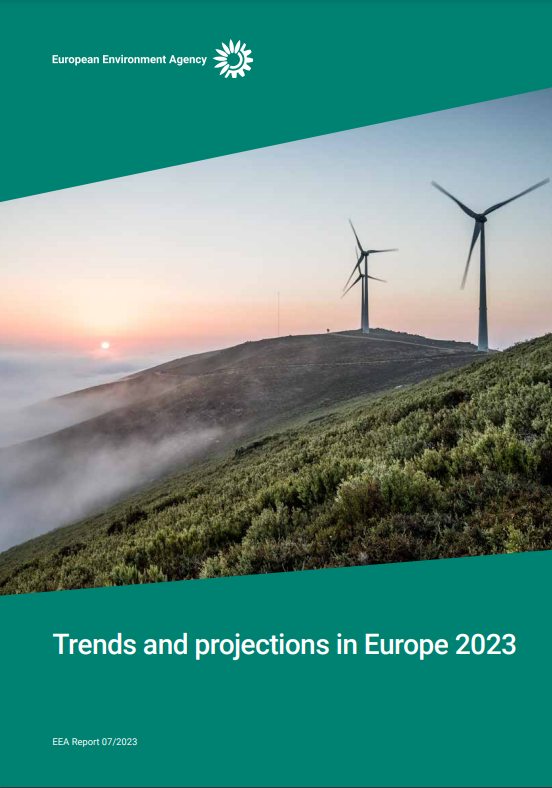 Zero pollution monitoring report
State of energy
Offshore wind energy briefing
2024
SOER 2025 – an integrated assessment focused on sustainability
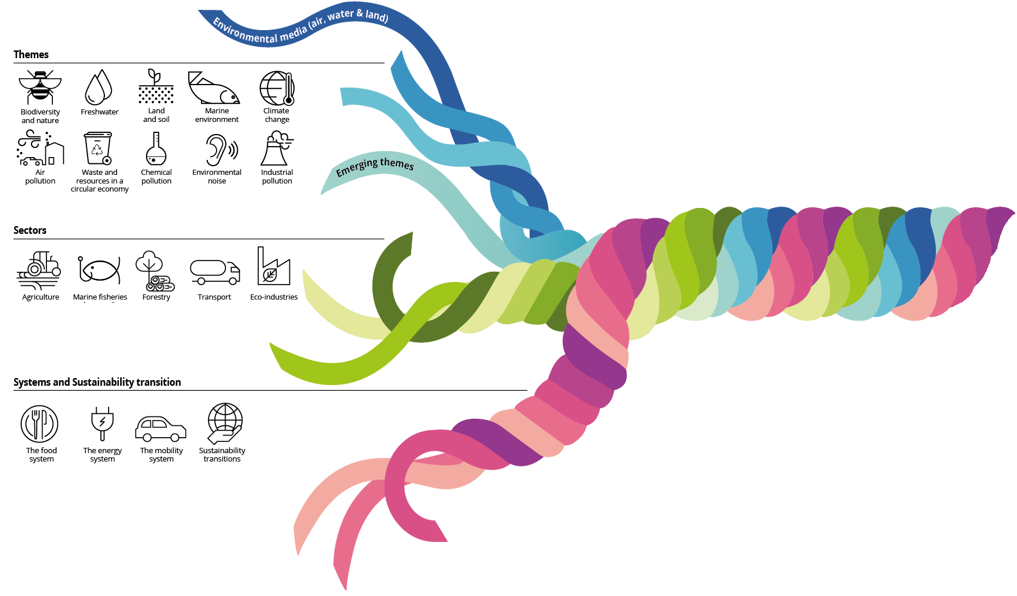 Themes
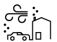 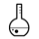 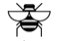 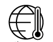 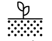  Connecting the dots
Biodiversity and nature
Land and soil
Climate
change
Air
pollution
Chemical pollution
… and other themes
Sectors
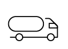 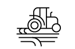 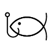 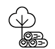 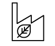 Agriculture
Marine
fisheries
Forestry
Transport
Eco-industries
Systems and sustainability transitions
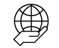 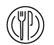 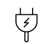 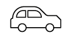 The food 
system
The energy
system
The mobility
system
Sustainability transitions
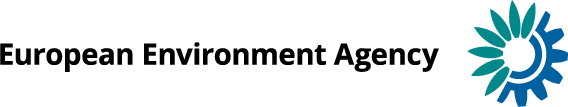 Information and knowledge at the heart of progress to 2030
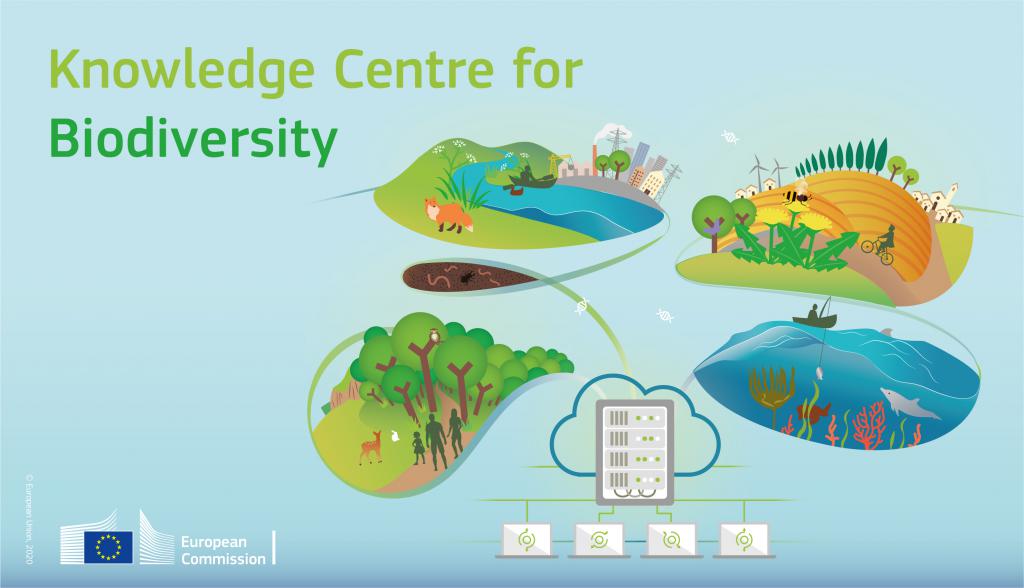 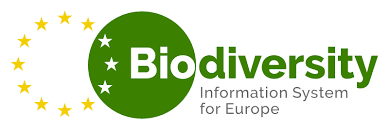 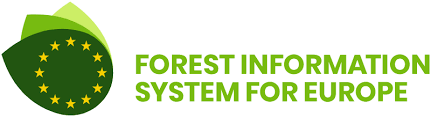 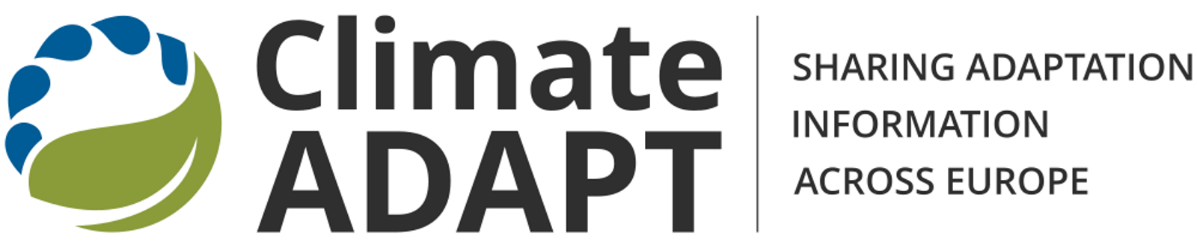 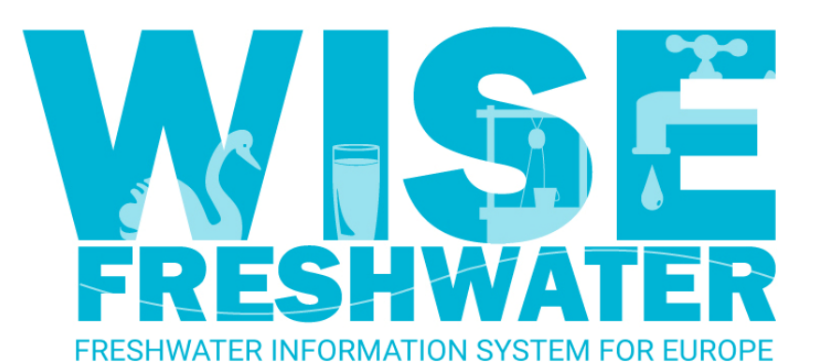 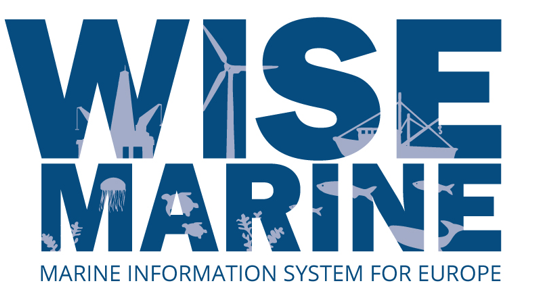 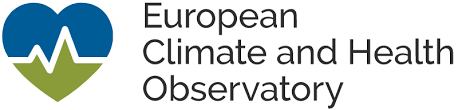 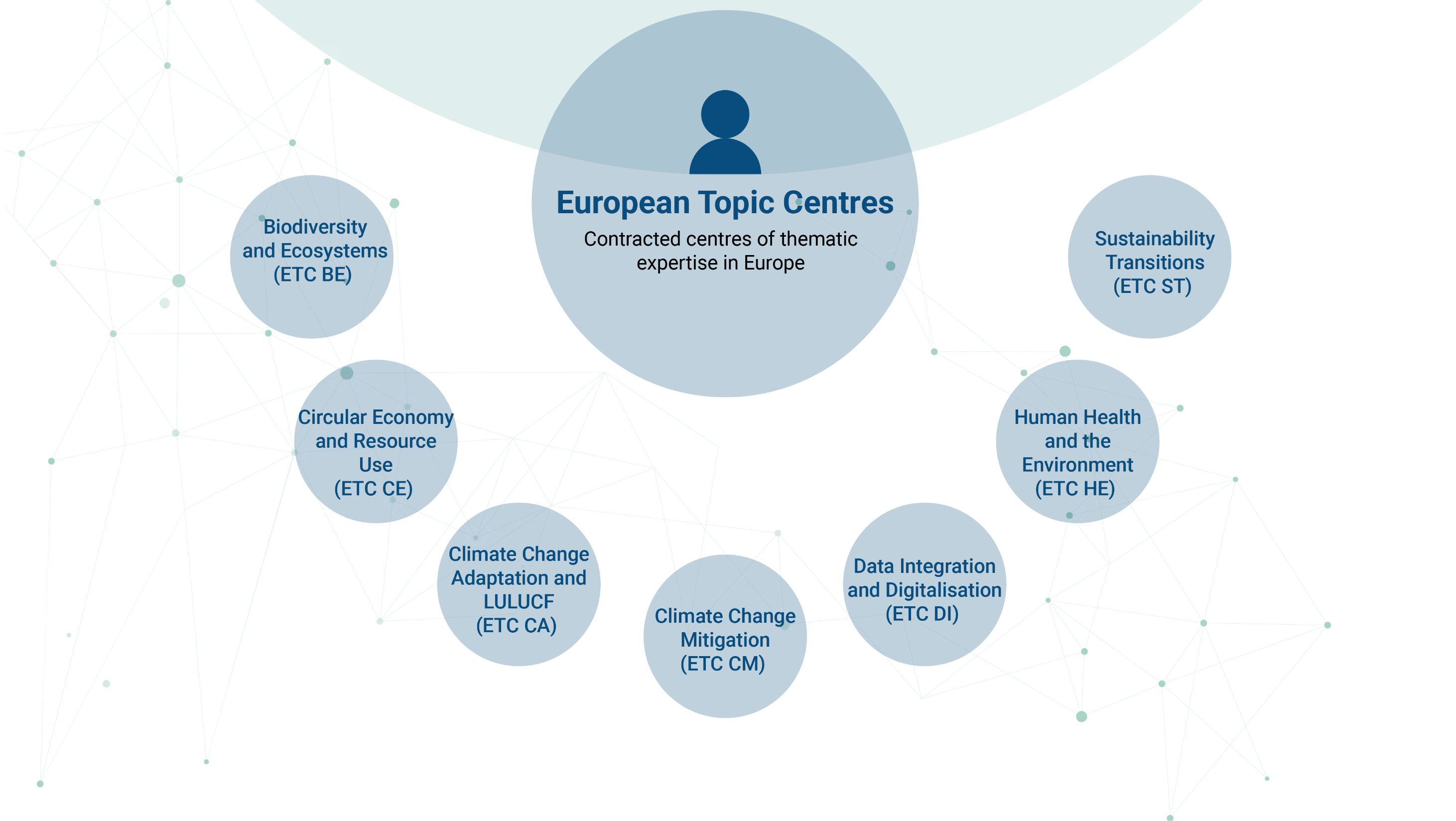 Irish consortium partners
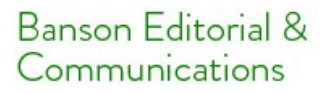 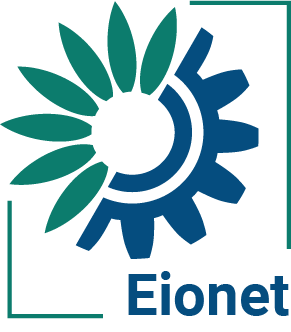 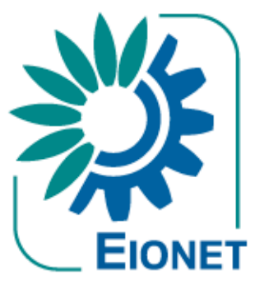 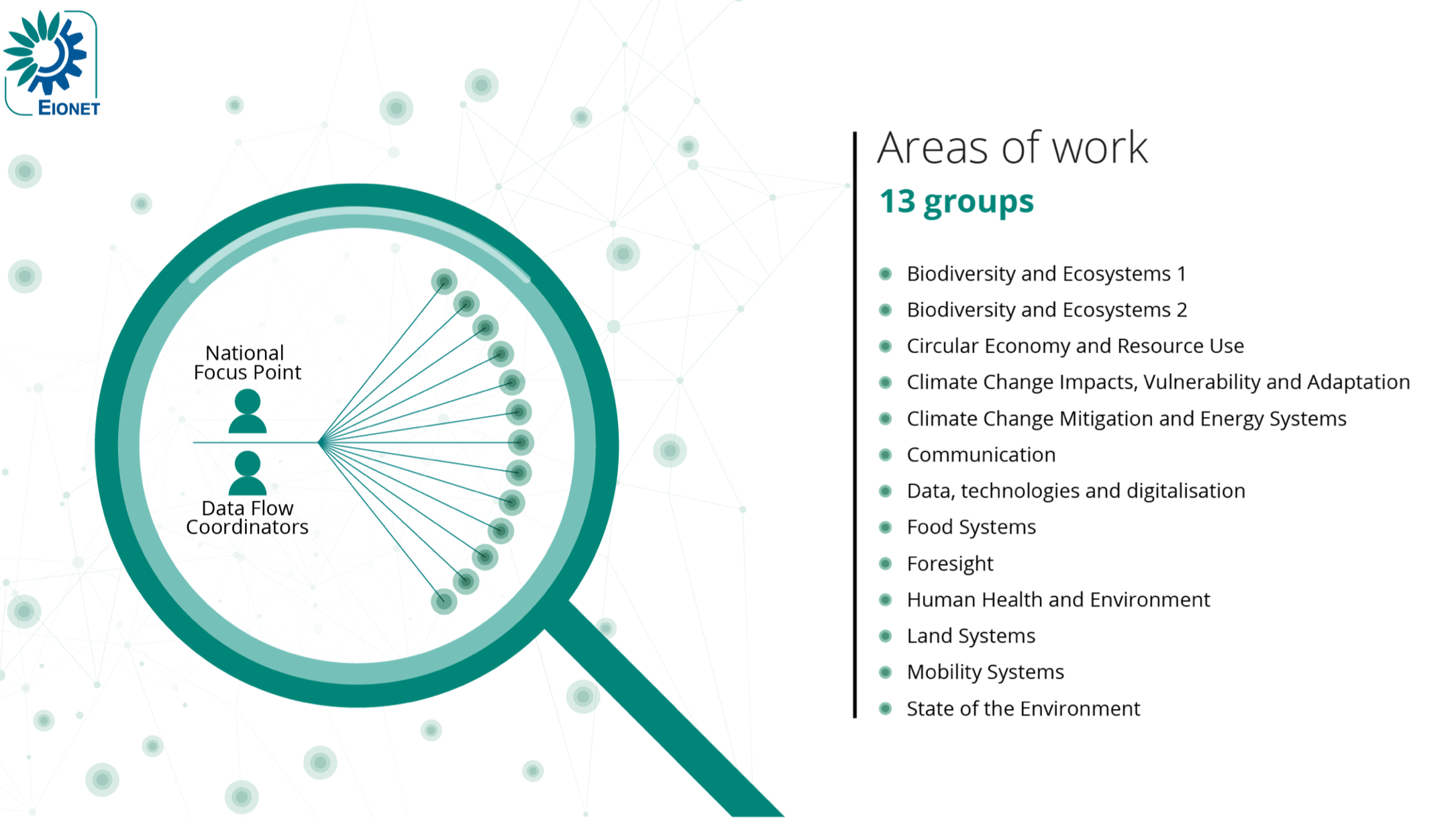 Network power: Working across thematic areas to support EU policy
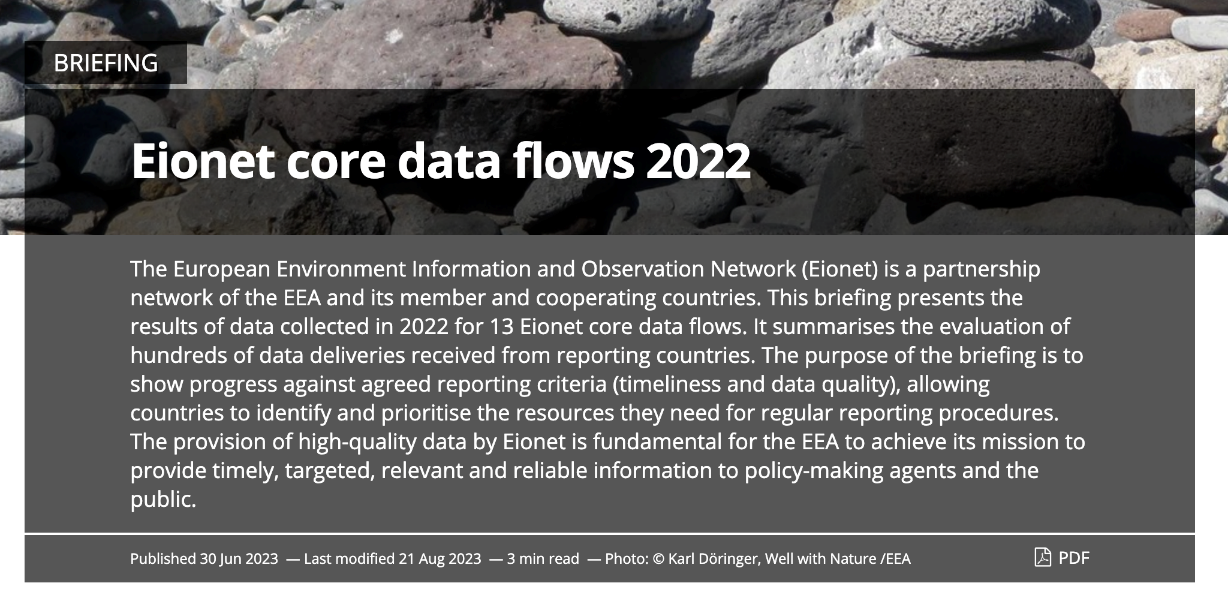 Eionet core data flows
Reported by EEA member and cooperating countries using Reportnet  
Selected dataflows used in EEA assessments, products and services
Encouraging countries through friendly competition
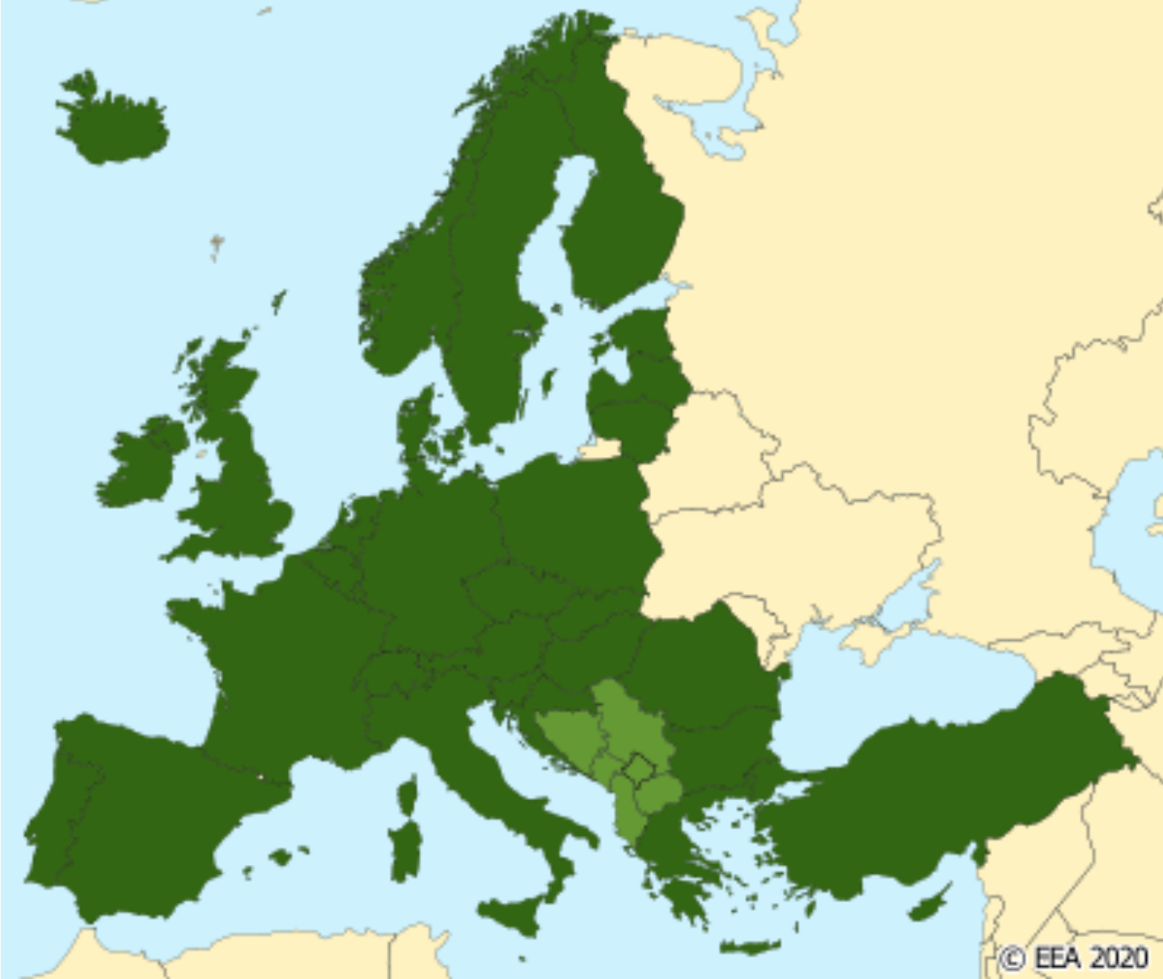 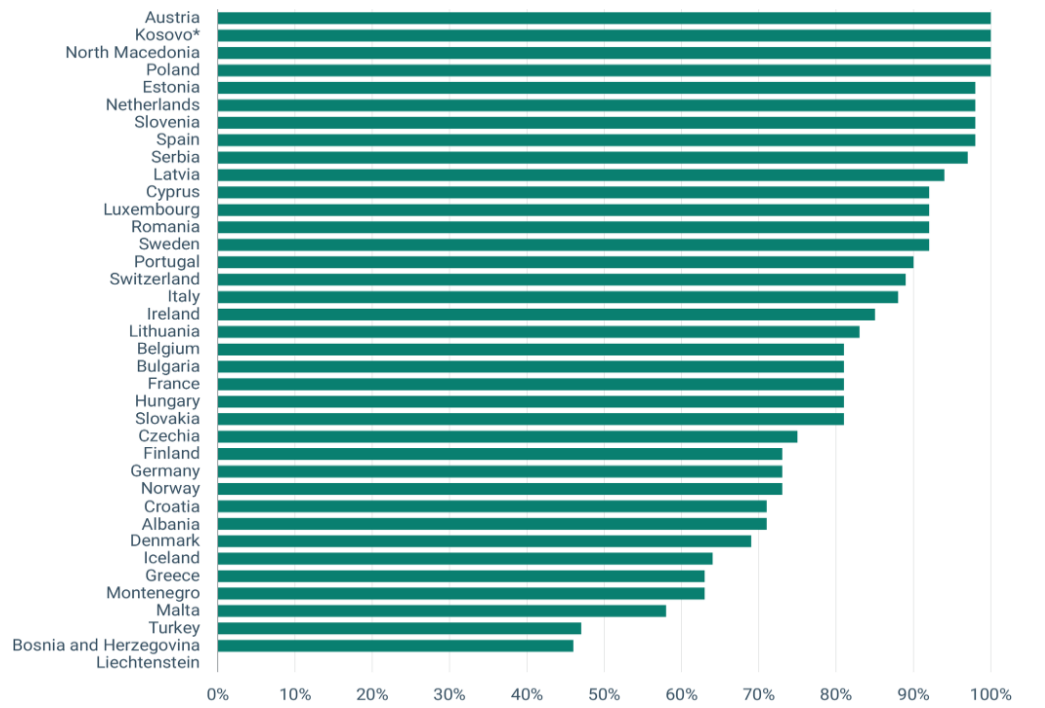 85%
Eionet core data flows 2023: Ireland
Staying true to the ambitions of the European Green Deal
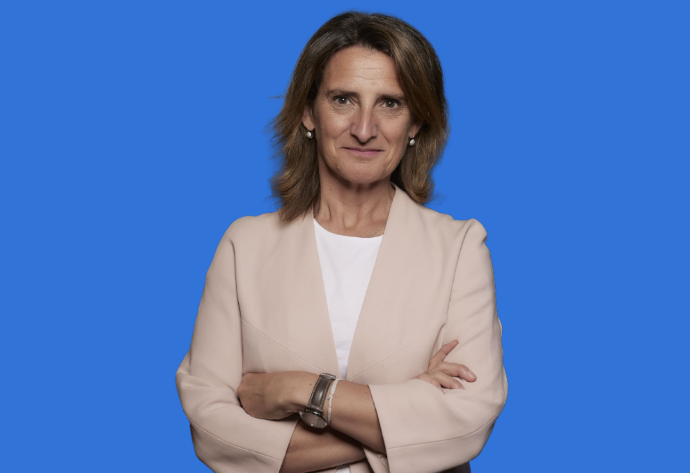 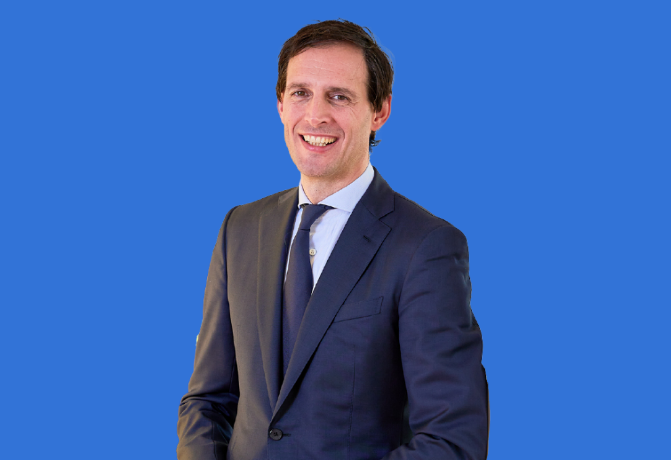 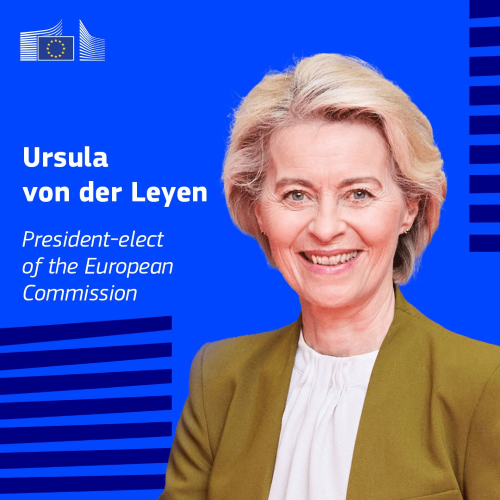 Teresa Ribera
Executive Vice-President for Clean, Just and Competitive Transition
Wopke Hoekstra
Commissioner for Climate, Net Zero and Clean Growth
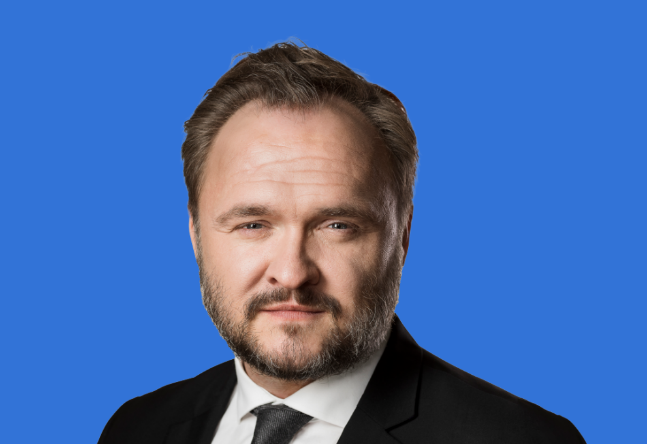 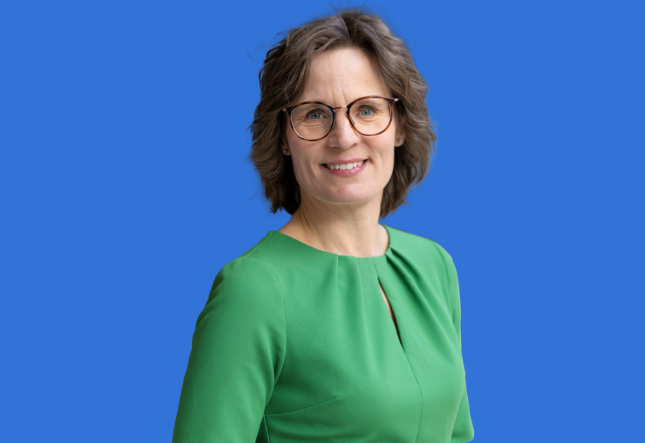 Jessika Roswall
Commissioner for Environment, Water Resilience and a Competitive Circular Economy
Dan Jørgensen
Commissioner for Energy and Housing
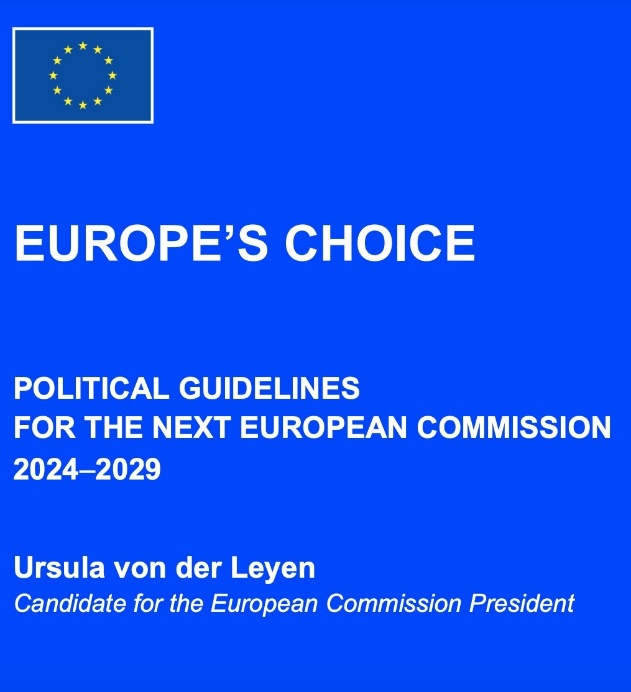 “
We must and will stay the course on all of our goals, including those set out in the European Green Deal
”
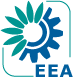 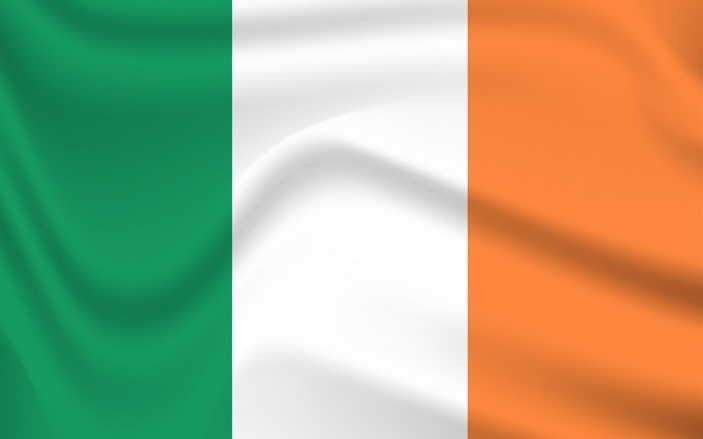 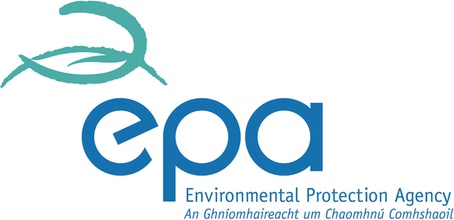 Cooperation moving forward:
Ireland and EEA
Continuing and upgrading EPA’s substantial, extensive and valuable support to Eionet
Engaging national organisations – also outside Eionet – with new knowledge needs
Further support to Eionet modernisation
Facilitating enhanced Eionet participation
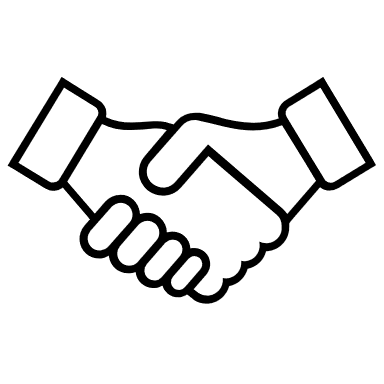 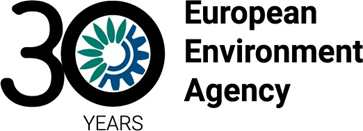 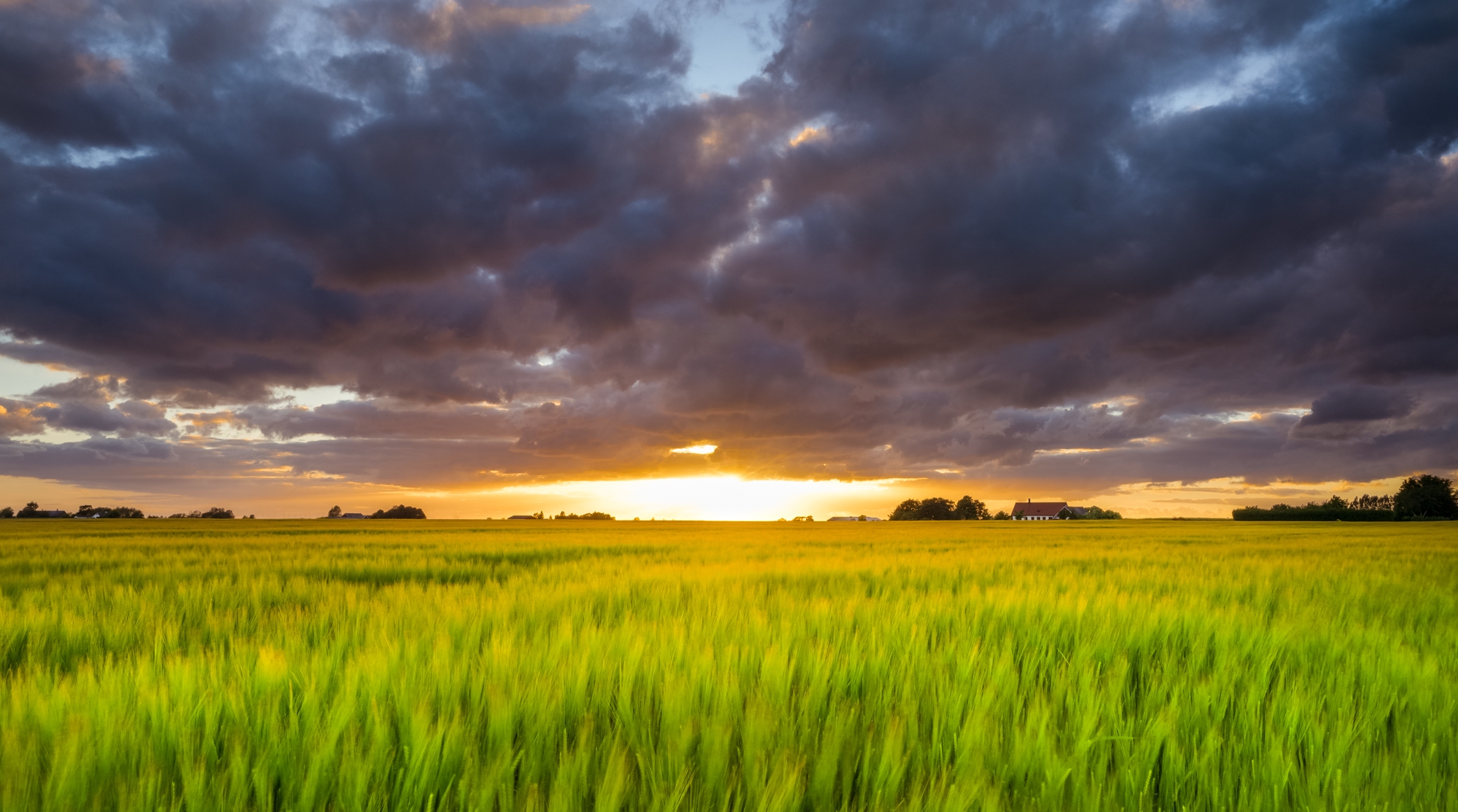 Thank you
Leena Ylä-Mononen| Ireland Country Visit| 17 October 2024